Αρωματικά Φυτά & Αιθέρια Έλαια6ο Εργαστήριο
Παλαιογεώργου Αναστασία-Μαρίνα 
Βιοτεχνολόγος MSc, PhD
Πανεπιστημιακή Υπότροφος
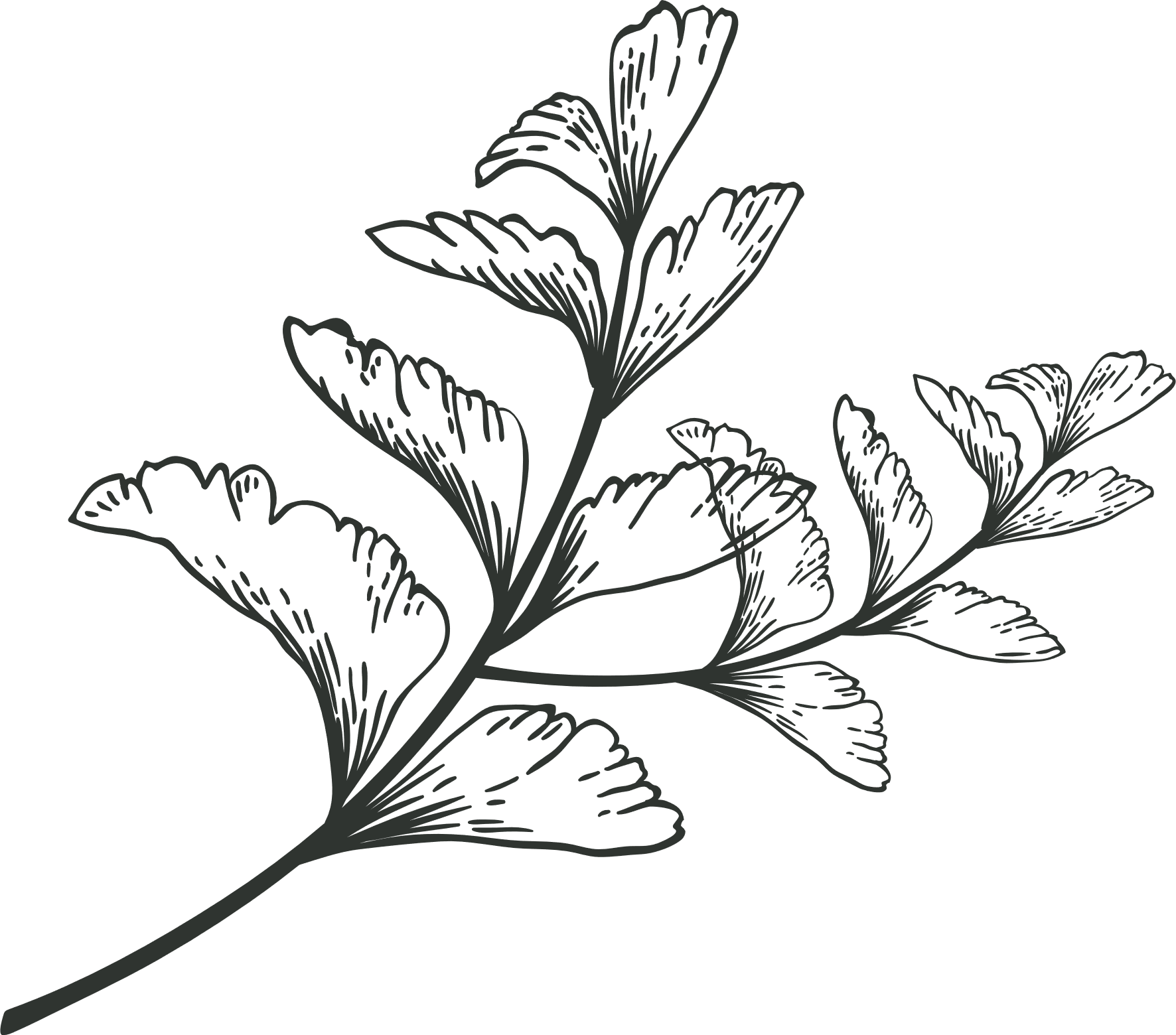 Μέθοδοι ενθυλάκωσης των αιθέριων
 ελαίων
Τα περισσότερα αιθέρια έλαια είναι βιολογικά ασταθή και παρουσιάζουν ευαισθησία σε περιβαλλοντικούς παράγοντες (οξυγόνο του αέρα, φως, θερμοκρασία). Έτσι, χρησιμοποιείται η μέθοδος της ενθυλάκωσης (encapsulation) για να ενισχυθεί η διαλυτότητα και η βιοδιαθεσιμότητα τους, για την προστασία τους, για τον έλεγχο της απελευθέρωσης τους και έτσι βελτιώνεται η αποτελεσματικότητά τους.
Μέσω της ενθυλάκωσης, η ουσία αναφοράς (ενεργός παράγοντας) εγκλωβίζεται σε μια άλλη ουσία (υλικό τοιχώματος ή φορέας), οδηγώντας στη δημιουργία σωματιδίων διαφορετικού μεγέθους.
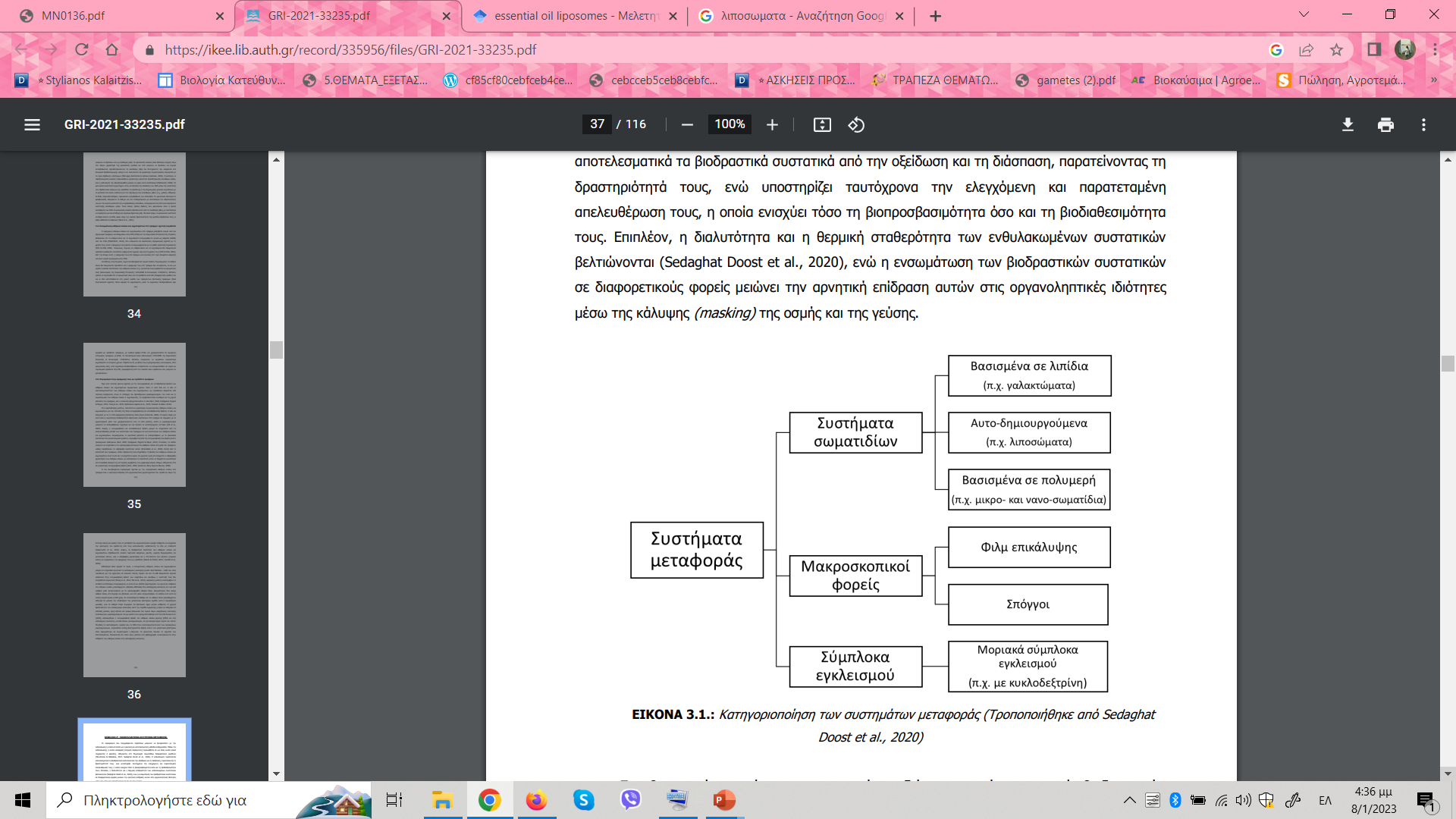 Sedaghat Doost et al., 2020
Τα λιποσώματα
Τα λιποσώματα είναι σφαιρικού σχήματος νανοκυστίδια (τα μεγέθη κυμαίνονται από 30 nm έως μερικά μm), τα οποία εξαιτίας της διπλής τους δομής και των ιδιοτήτων της, χρησιμοποιούνται ως φορείς τόσο για λιπόφιλα όσο και για υδρόφιλα μόρια. Μπορούν να συντεθούν από χοληστερόλη και φυσικά, μη-τοξικά φωσφολιπίδια.
Τεχνολογία της λιποσωμικής ενθυλάκωσης (liposomal encapsulation technology - LET)
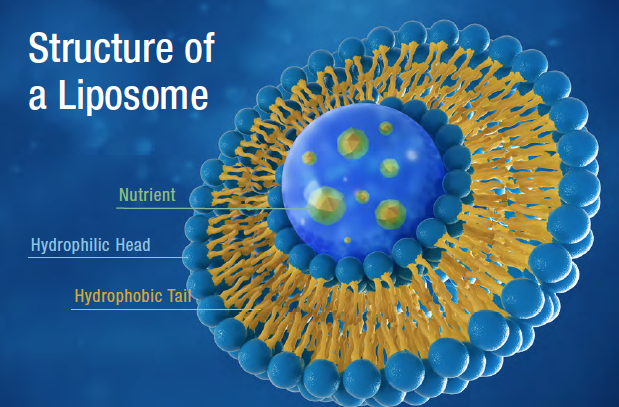 Τα λιποσώματα χρησιμοποιούνται ιδιαίτερα στη χορήγηση φαρμακευτικών ουσιών καθώς είναι μη τοξικά, αυξάνουν τη φαρμακευτική δράση και παρουσιάζουν ευελιξία στη στόχευση.
10
Προστατεύουν το παγιδευμένο φάρμακο ενάντια στην ενζυματική αποικοδόμηση στην κυκλοφορία και ενισχύουν την ενδοκυτταρική πρόσληψη του φαρμάκου.
11
Οι φαρμακευτικές ουσίες και τα αιθέρια έλαια που είναι ενθυλακωμένα σε λιποσώματα χρησιμοποιούνται ως ανοσοθεραπευτικοί παράγοντες, στη θεραπεία του καρκίνου και στη θεραπεία παρασιτικών ασθενειών και λοιμώξεων και άλλες.
12
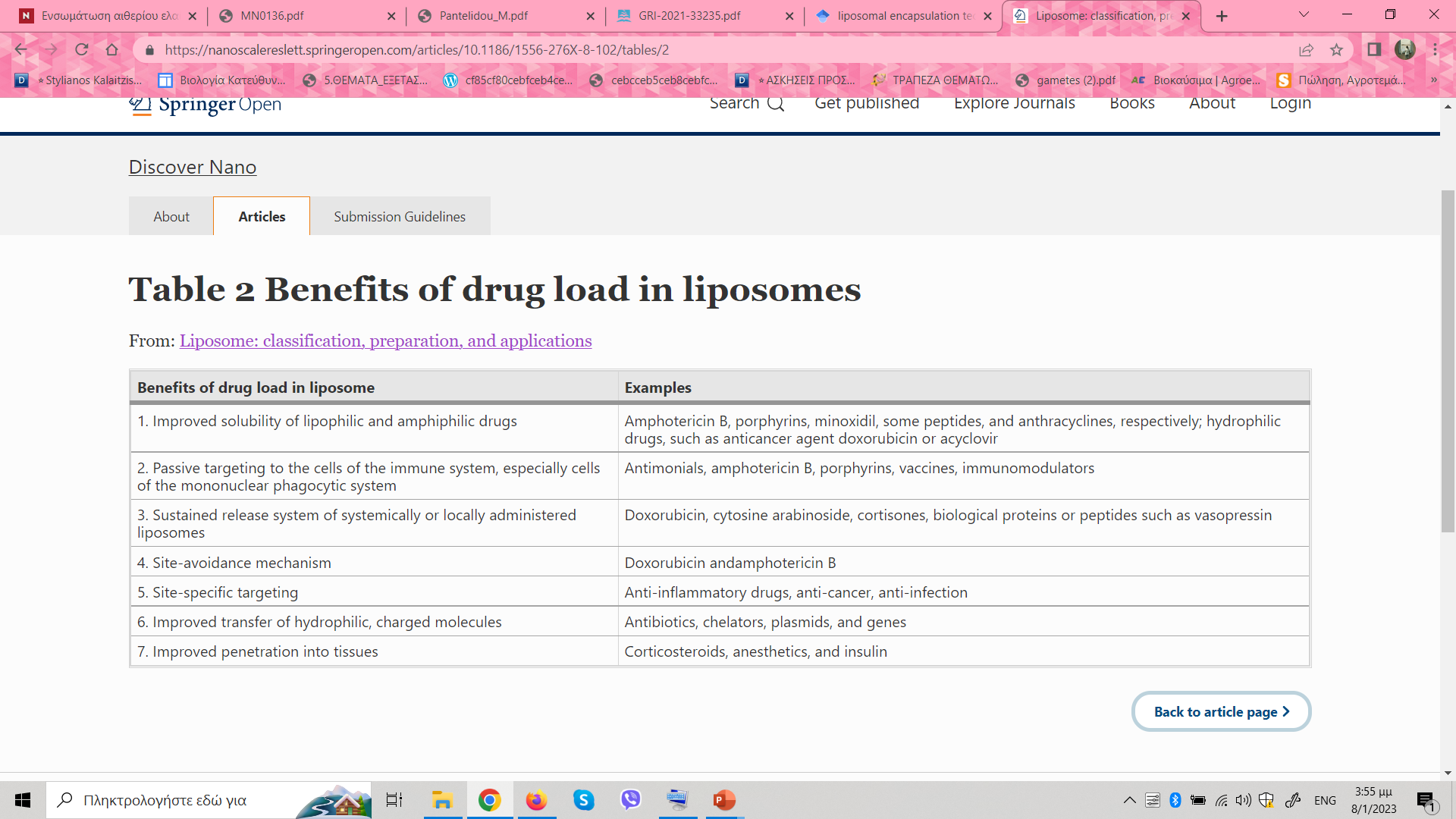 Akbarzadeh, A., Rezaei-Sadabady, R., Davaran, S., Joo, S. W., Zarghami, N., Hanifehpour, Y., ... & Nejati-Koshki, K. (2013). Liposome: classification, preparation, and applications. Nanoscale research letters, 8(1), 1-9.
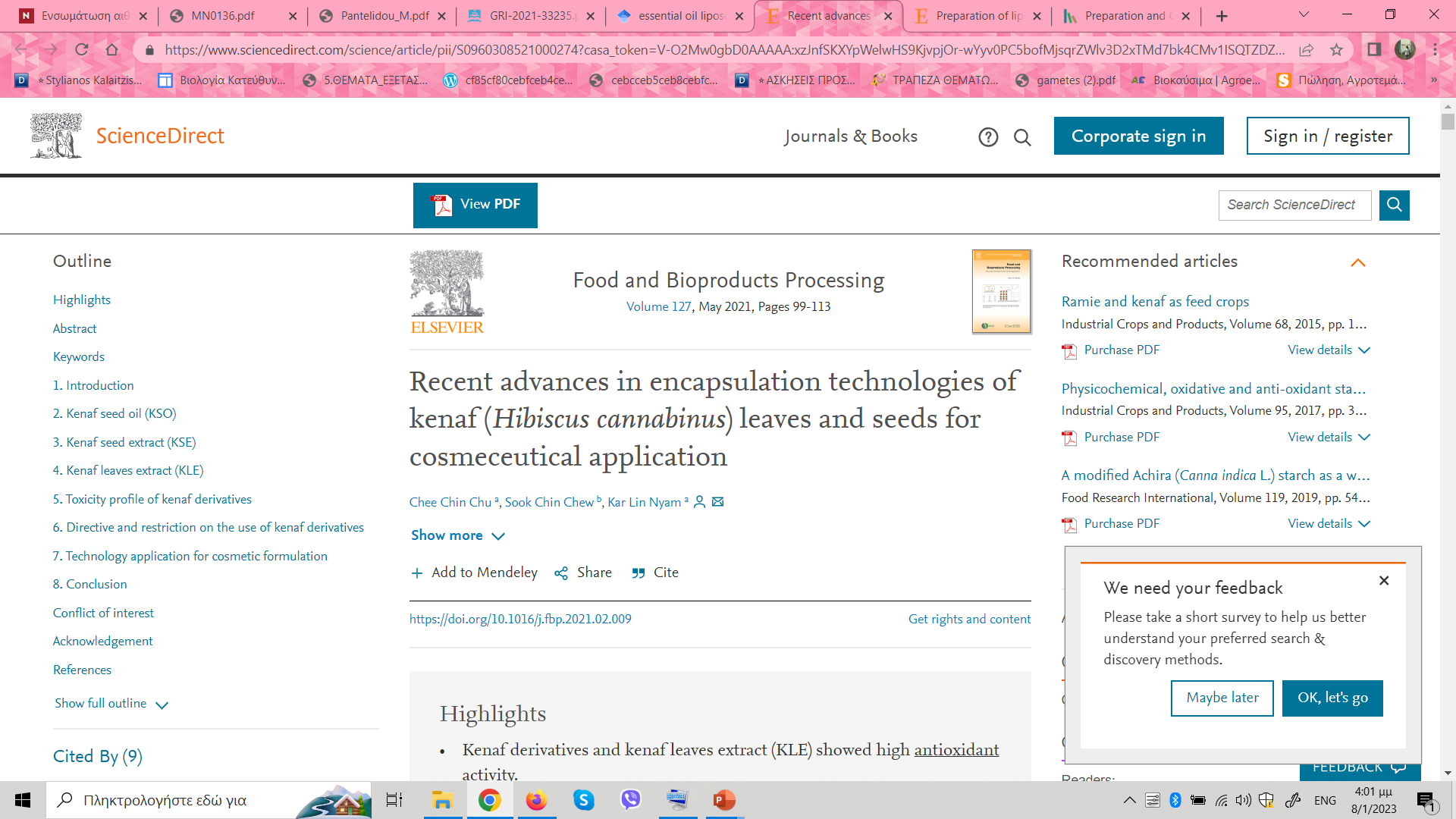 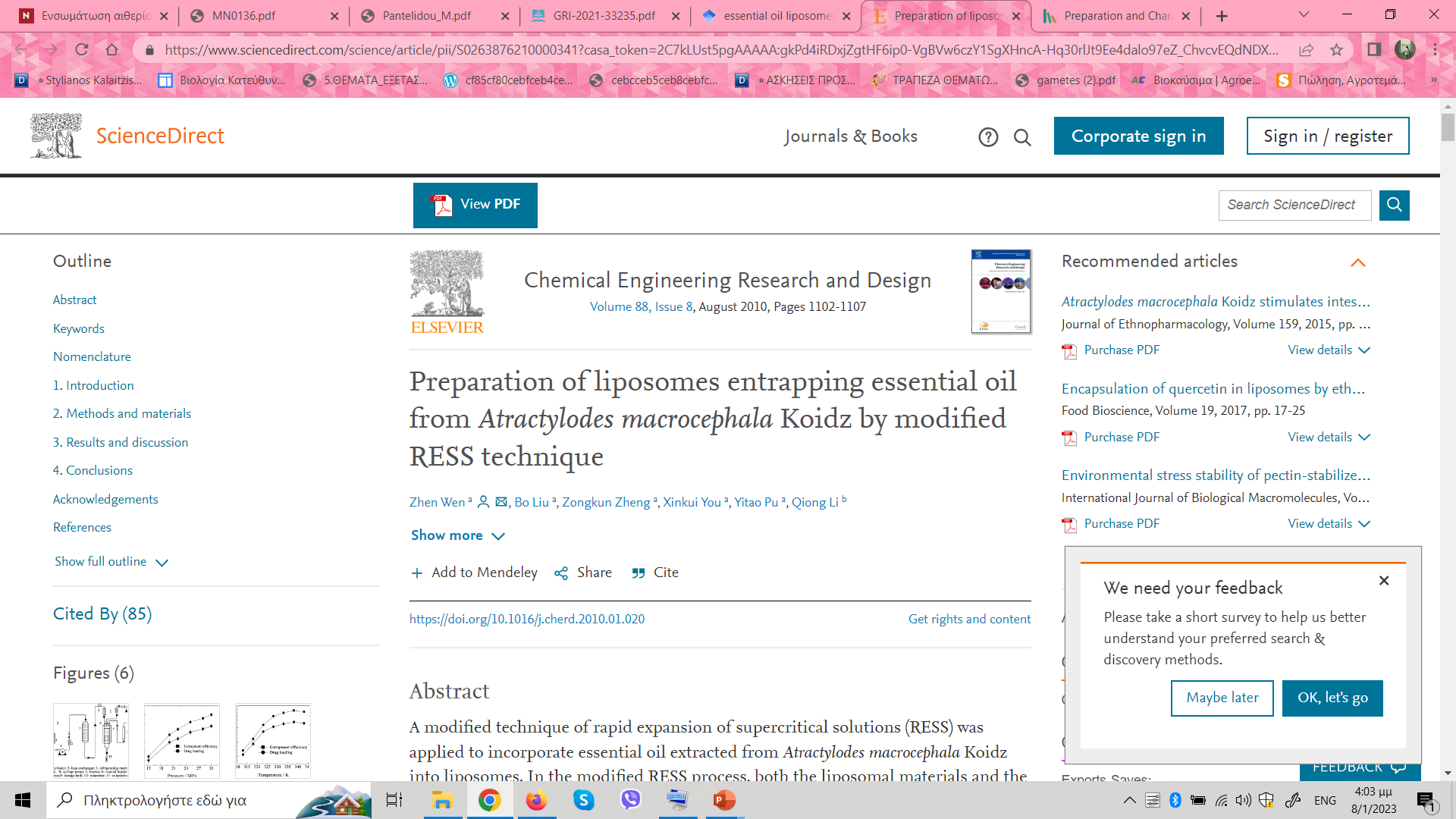 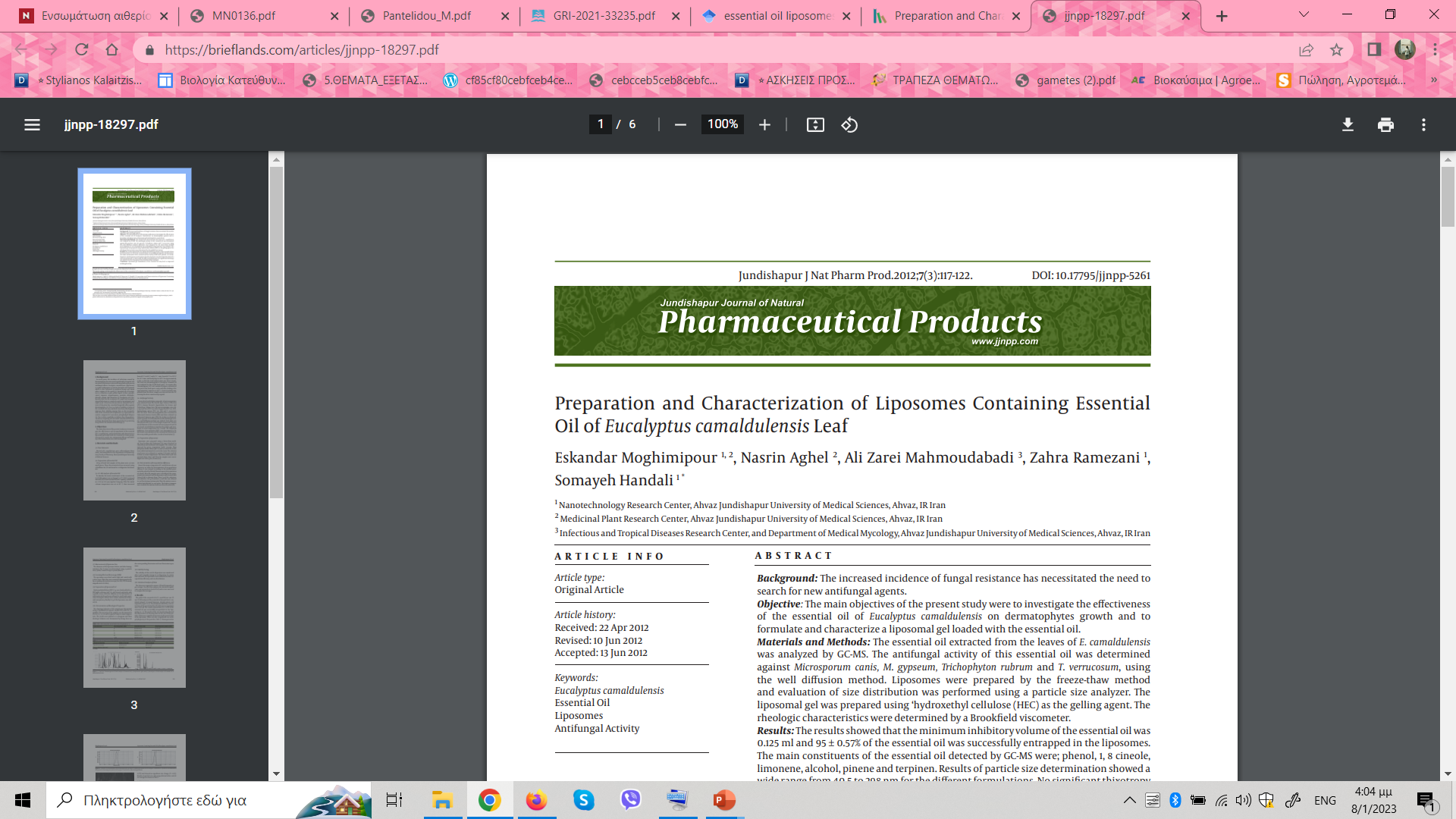 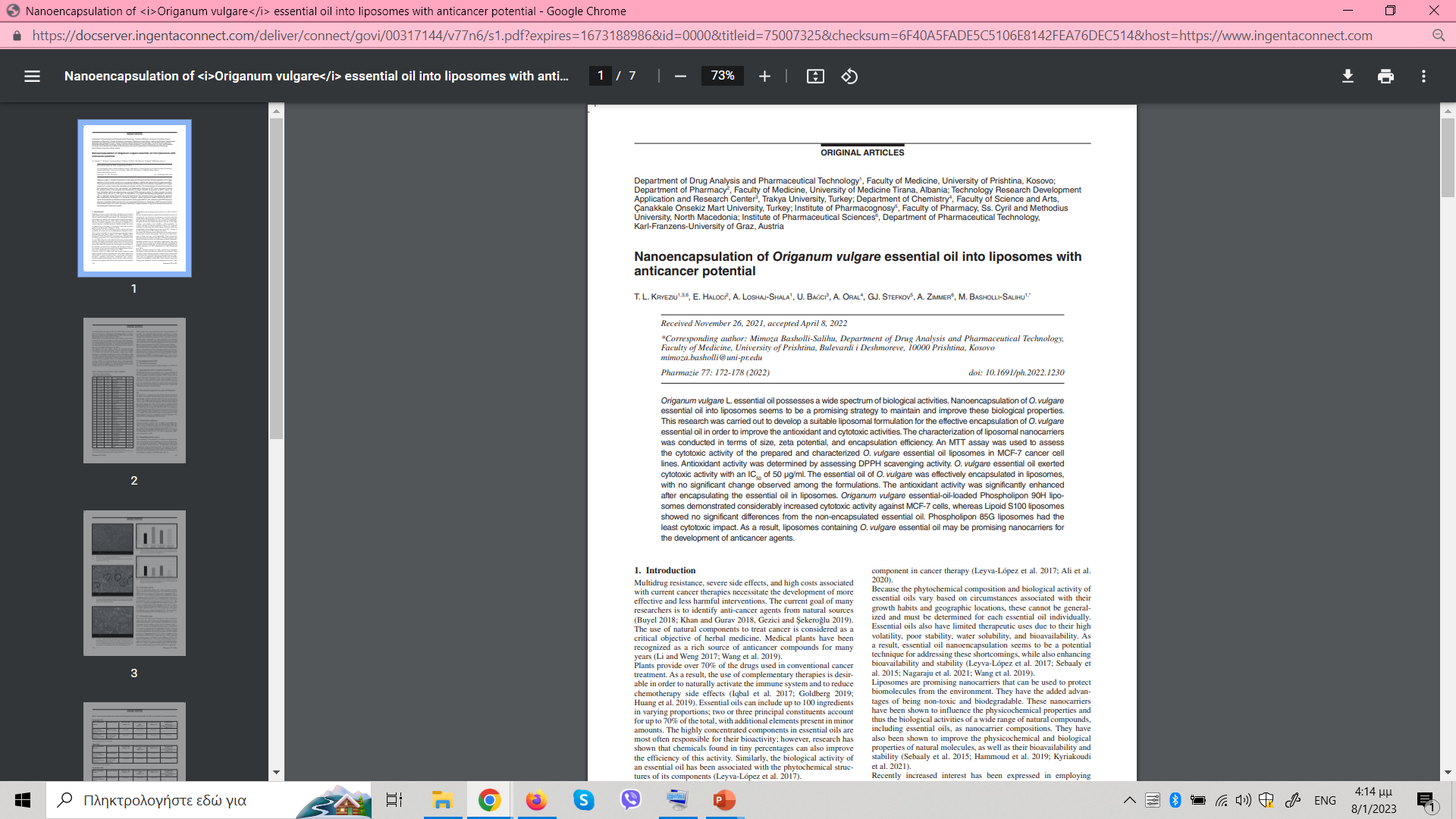 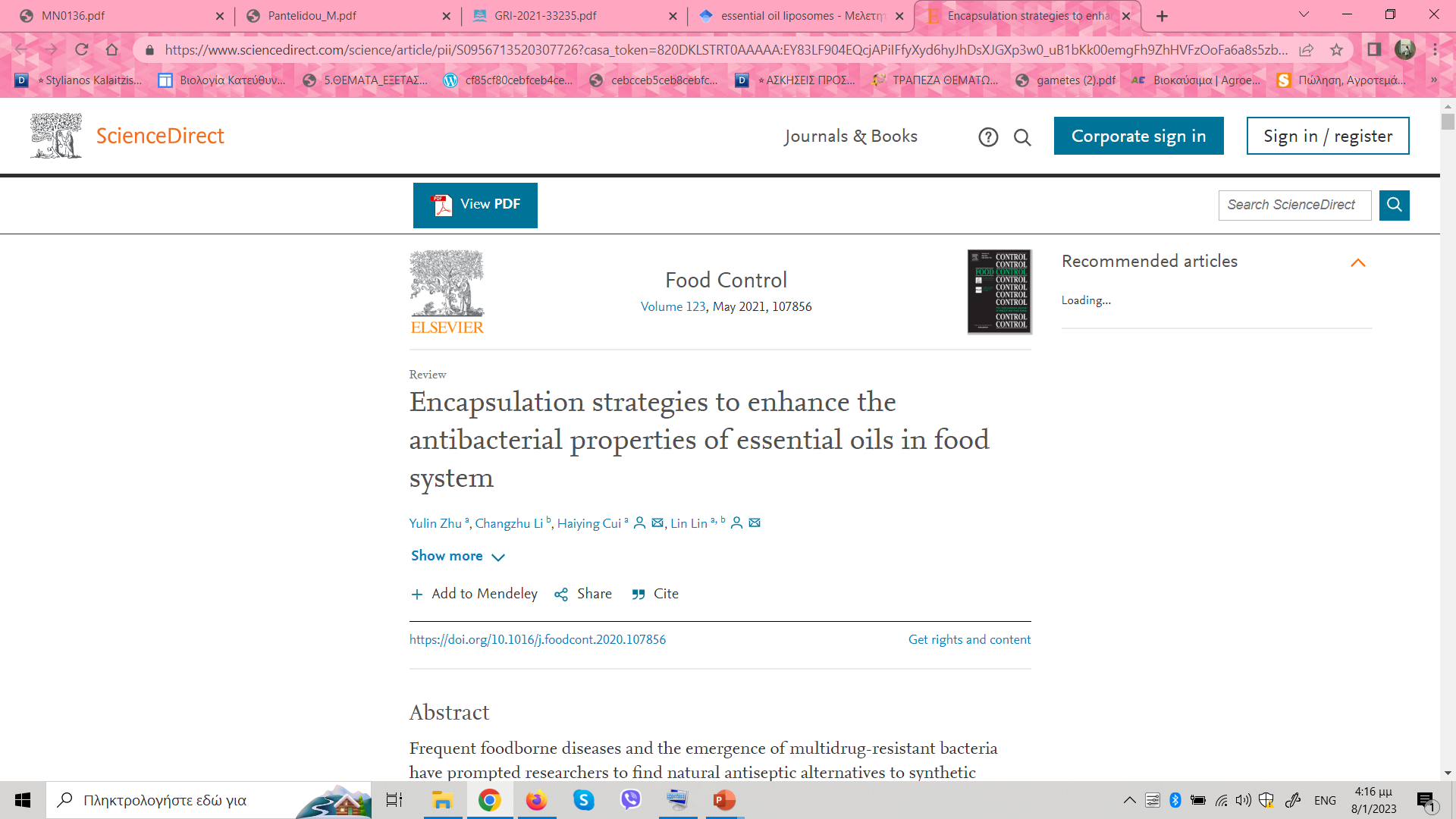 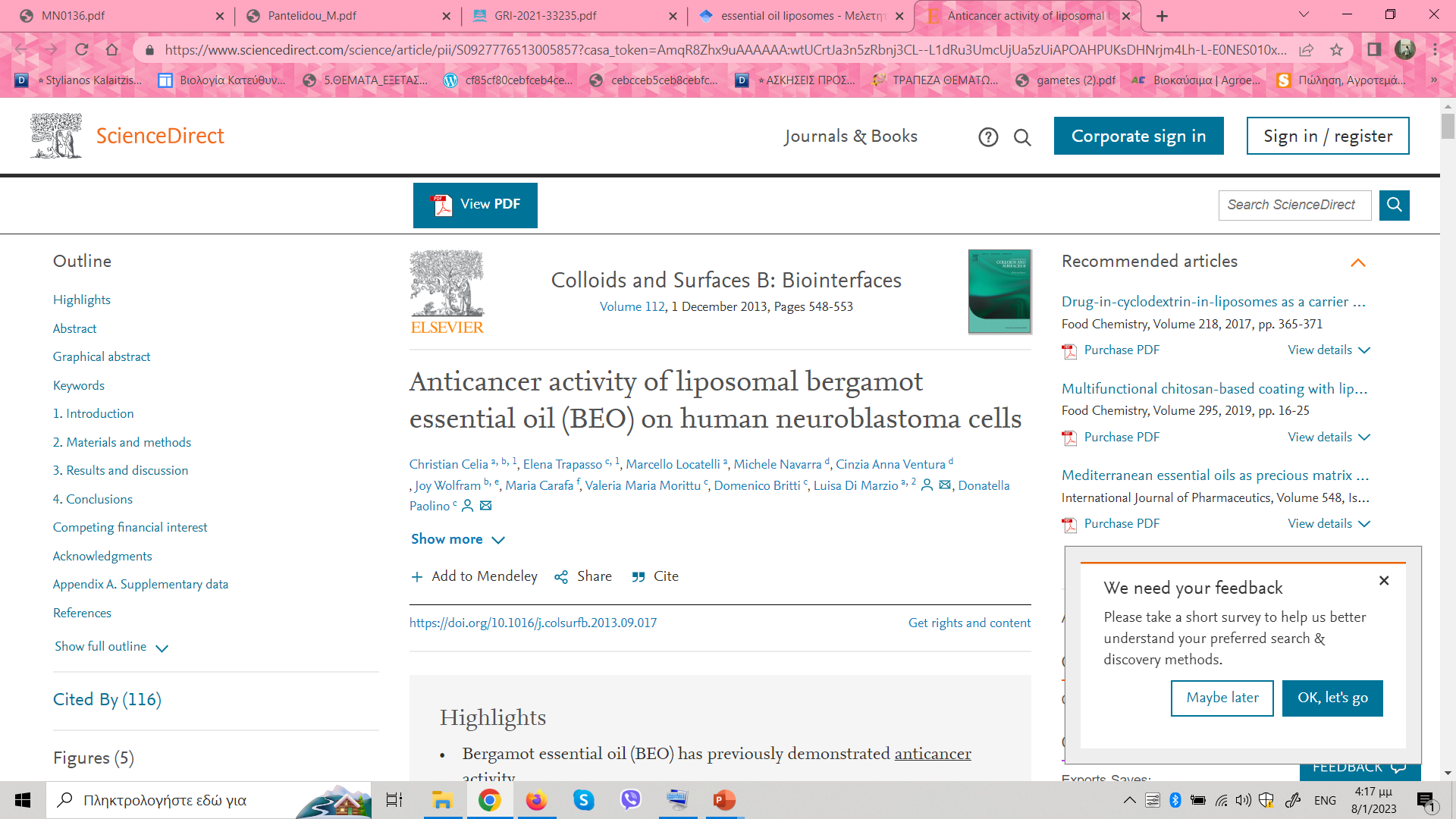 Τα γαλακτώματα
Ως γαλάκτωμα ορίζεται το μίγμα δύο ή περισσότερων, φυσιολογικά μη αναμίξιμων, υγρών, όπου τα σταγονίδια του ενός (διεσπαρμένη φάση) διασπείρονται στο άλλο (συνεχής φάση). Οι δύο φάσεις αποτελούνται από υγρά συστατικά, τα οποία κατά βάση είναι έλαιο και νερό.
20
Όταν η συνεχής φάση είναι υδατική και η διεσπαρμένη φάση είναι έλαιο, αναφερόμαστε σε γαλακτώματα ελαίου σε νερό (Oil-in-Water ή O/W), ενώ σε αντίθετη περίπτωση δημιουργούνται γαλακτώματα νερού σε έλαιο (Water-in-Oil ή W/O).
Τα γαλακτώματα σχηματίζονται αναμειγνύοντας τουλάχιστον τρία συστατικά: έλαιο (λιπαρή φάση), νερό (υδατική φάση) και γαλακτωματοποιητή. Για το σκοπό αυτό, συνήθως χρησιμοποιούνται μηχανικές συσκευές που προκαλούν τη διάσπαση του ελαίου σε σταγονίδια μικρού μεγέθους και τη διασπορά τους στην υδατική φάση.
ομογενοποίηση υψηλής πίεσης (high pressure homogenization) 
η μικρορευστοποίηση (microfluidization) 
υπέρηχοι (ultrasonication)
Η ομοιογένεια και το μέγεθος των σταγονιδίων στα νανογαλακτώματα εξαρτώνται σε μεγάλο βαθμό από την εισροή ενέργειας στο σύστημα. Έτσι, όσο υψηλότερη είναι η ενέργεια, τόσο μικρότερα και περισσότερο ομοιογενή είναι τα σταγονίδια.
Με βάση το μέγεθος (διάμετρο) και τη σταθερότητα των σταγονιδίων τους, τα γαλακτώματα ταξινομούνται σε μακρογαλακτώματα (coarse emulsions/macroemulsions), μικρο-γαλακτώματα (microemulsions) και νανο-γαλακτώματα (nanoemulsions).
25
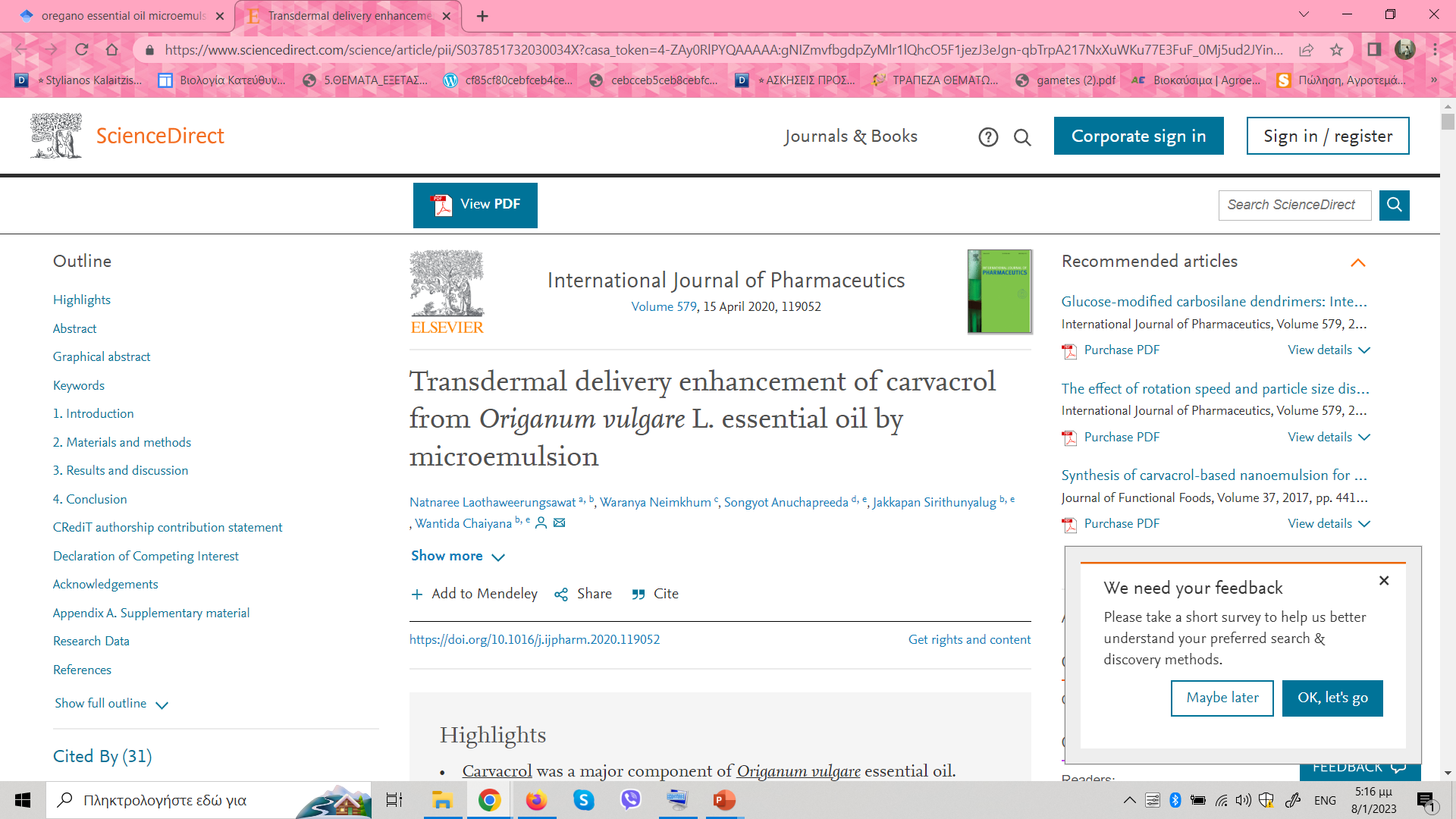 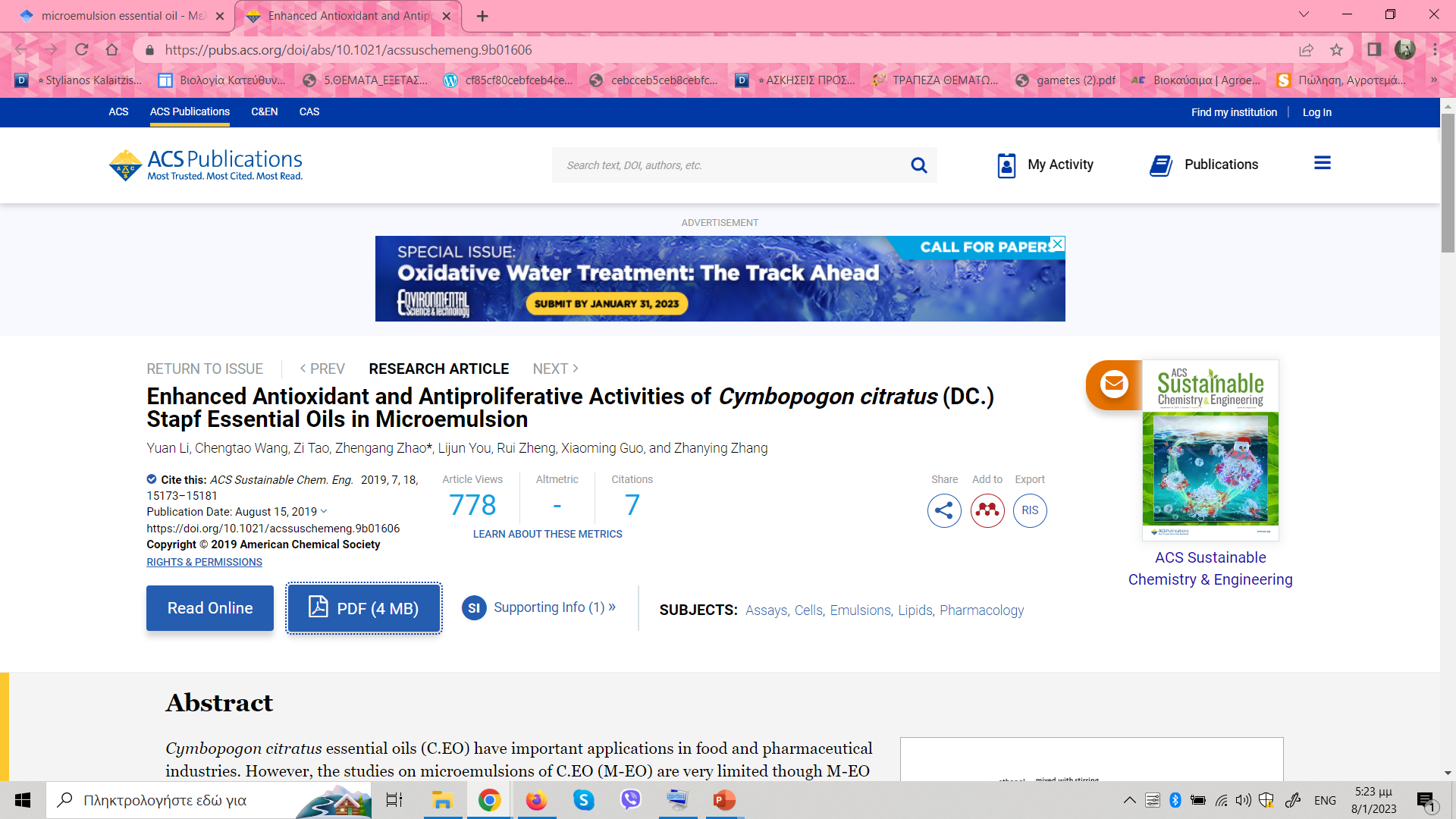 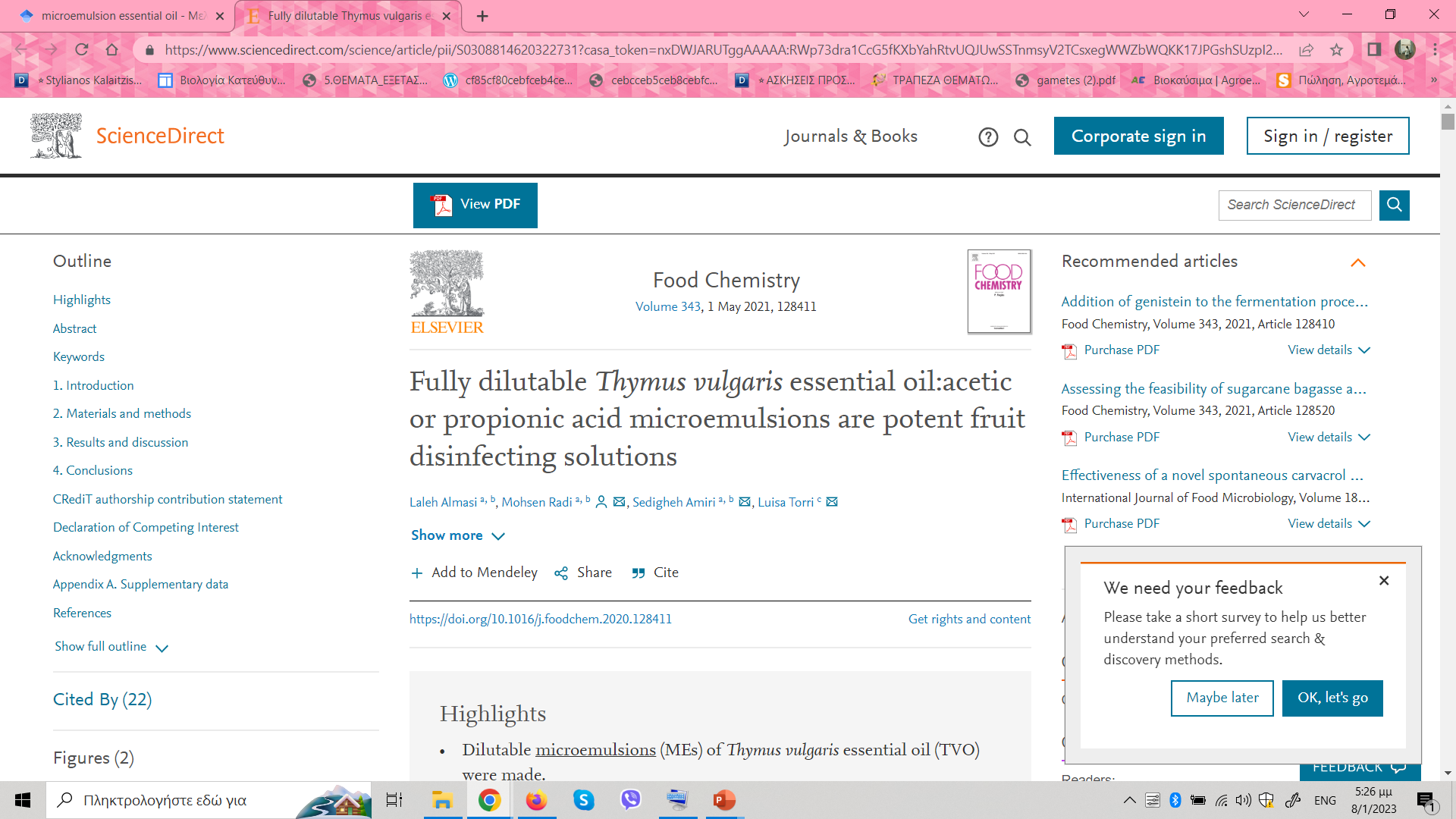 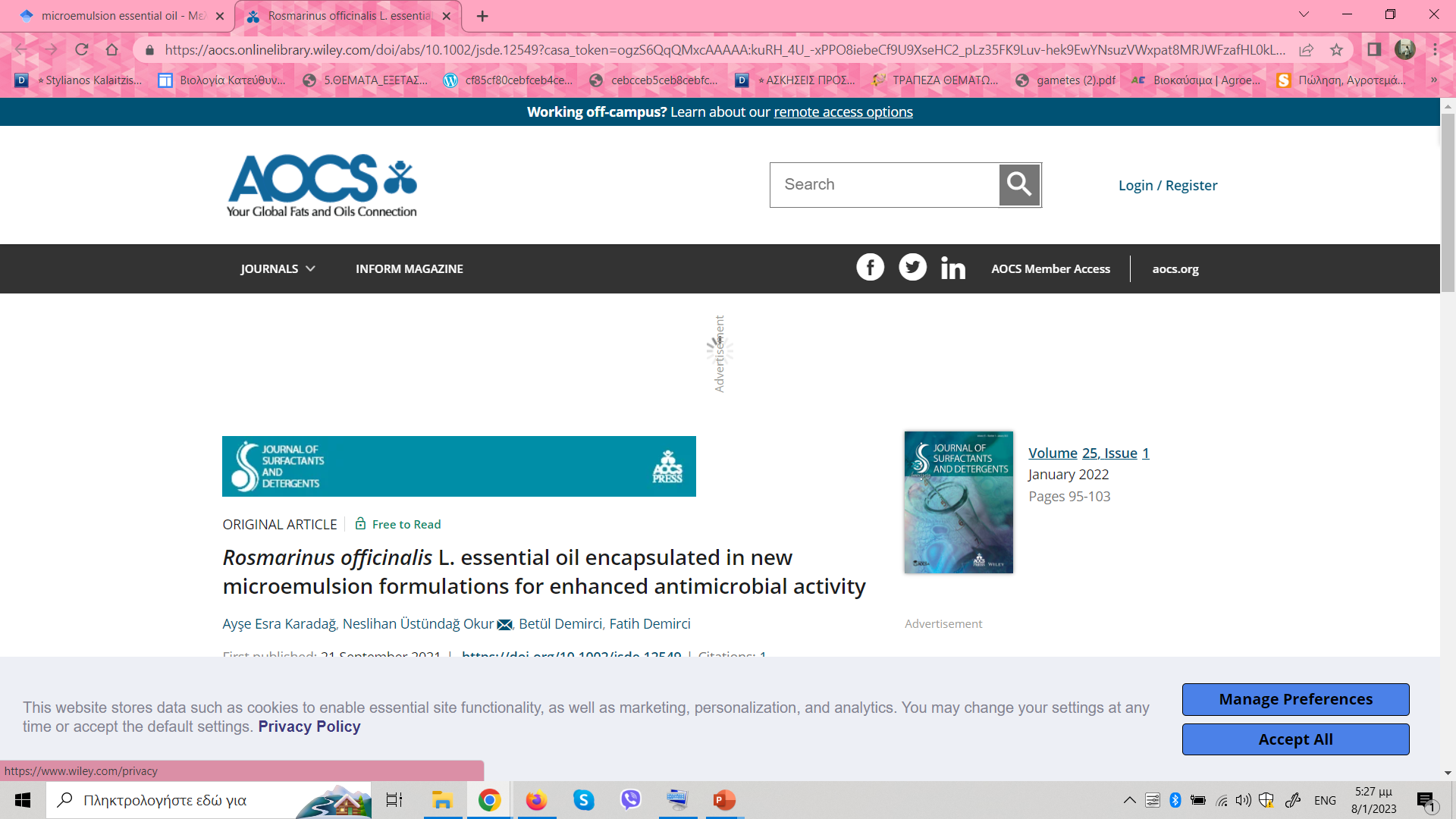 Ευχαριστώ πολύ!
palaiogeorgou_am@aua.gr